Фестиваль занимательных
наук
САМОДЕЛКИН - ФОКУСНИК
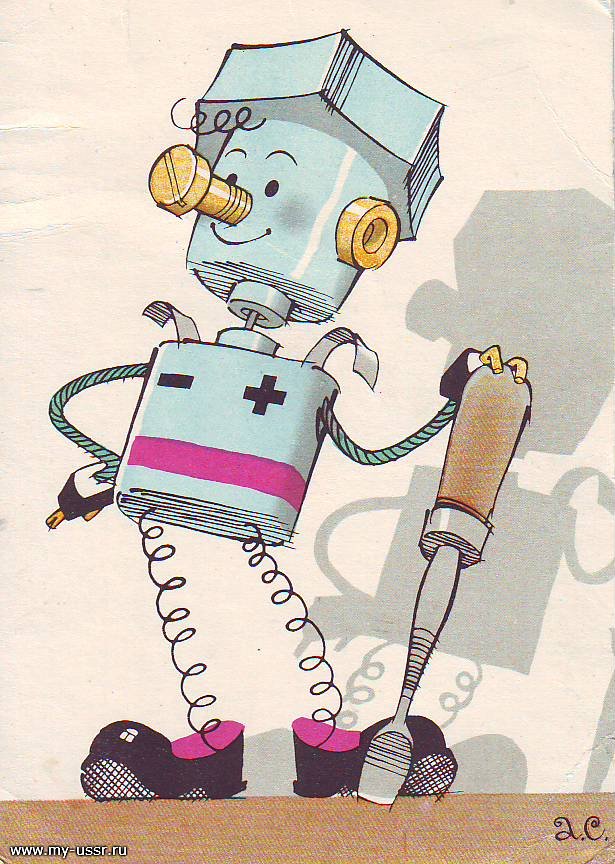 Кармашек для фокуса
Кармашек для фокуса
Кармашек для фокуса
Кармашек для фокуса
Кармашек для фокуса
Кармашек для фокуса
Кармашек для фокуса
Кармашек для фокуса
Успехов!
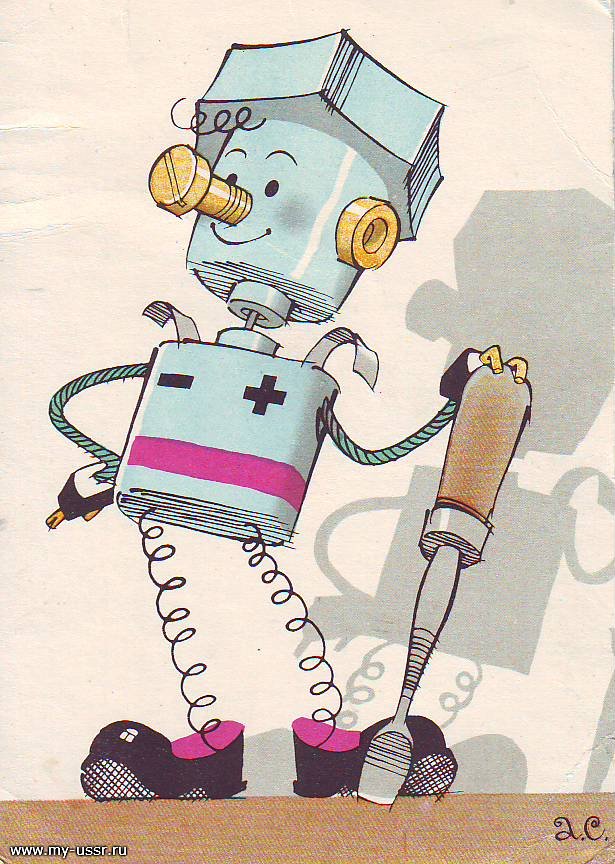